Convention Center HotelRenovation
AUGUST 22, 2017
CONFIDENTIAL REVIEW
What does HSL Do?

HSL Properties was founded in 1975, we are the largest owner operated property management company in Tucson.
*We have over10,000+ Apartment homes 
*And1,600+ Hotel rooms in Tucson
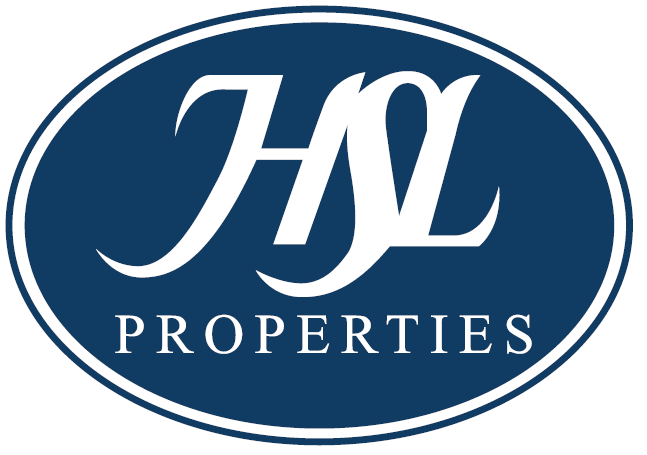 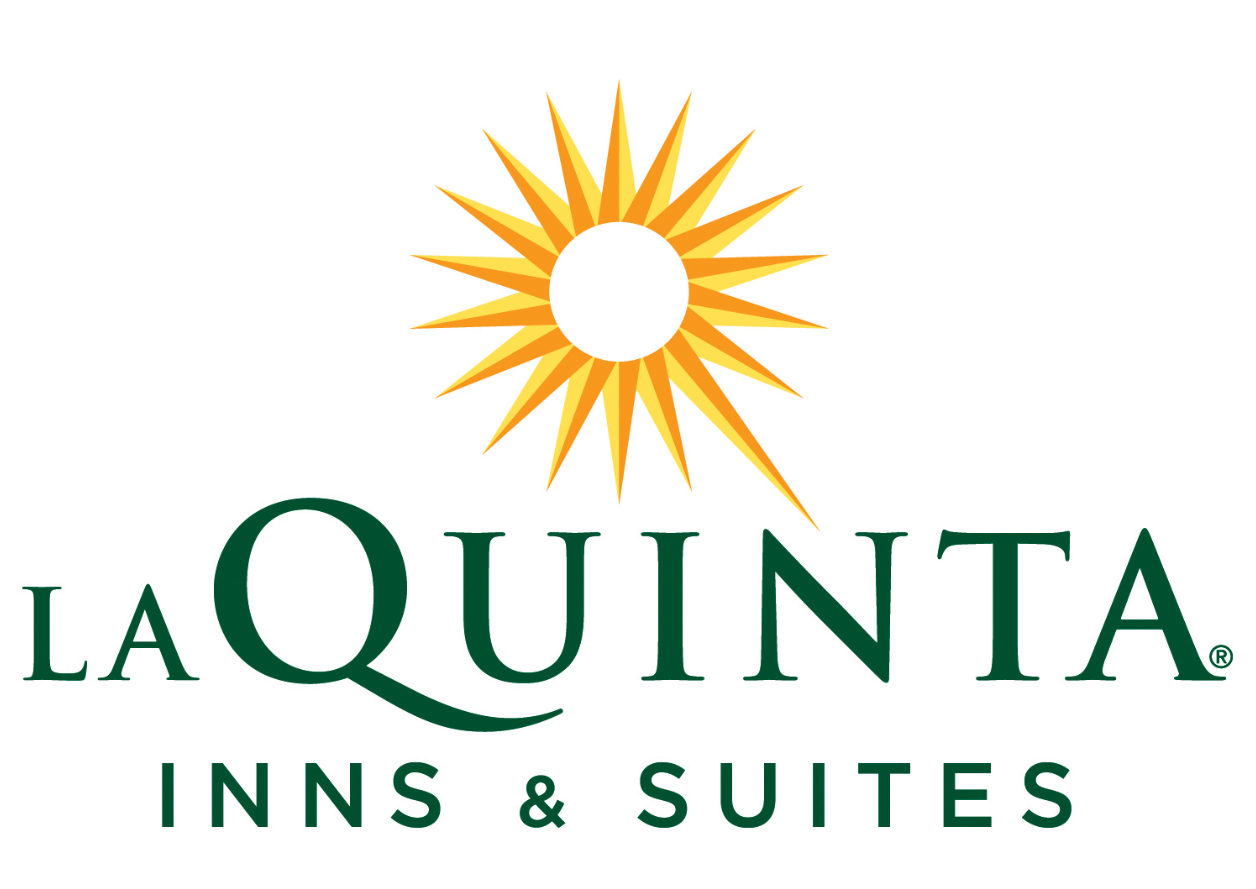 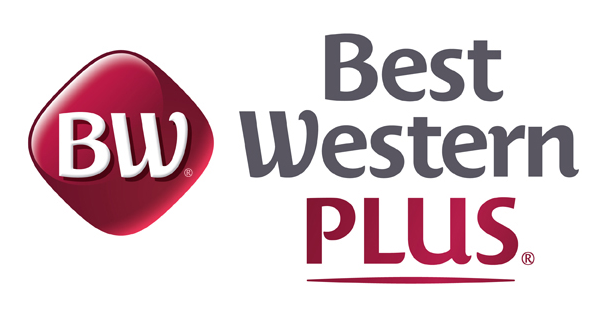 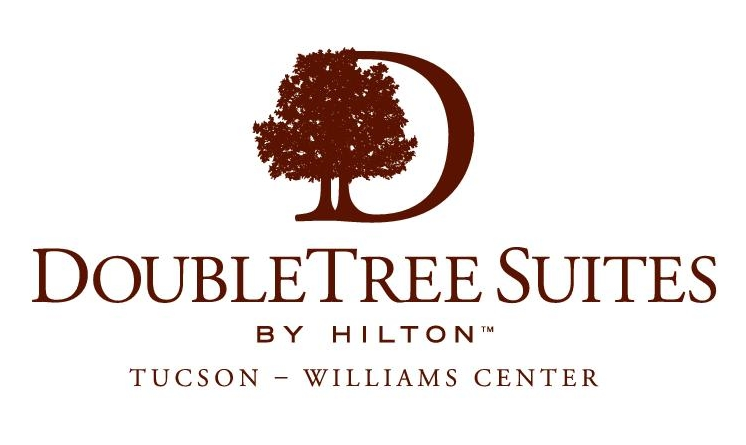 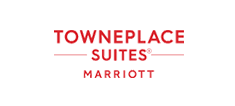 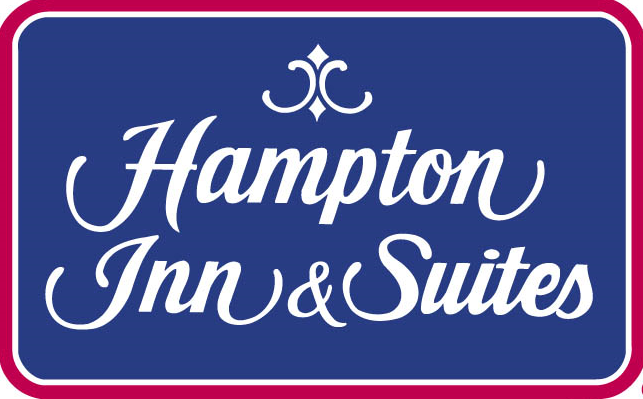 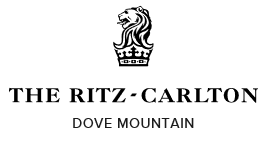 EXECUTIVE SUMMARY
The existing hotel is a 155,179 square-foot full-service facility
The redeveloped hotel will be affiliated with Hilton Hotels
The redeveloped hotel will be managed by a third party (Nationally recognized company)
The property is expected to reopen in 2019
The hotel will feature 309 total guest rooms, a three-meal restaurant, a signature restaurant, a lobby bar and lounge, a gift shop and over 30,000 square feet of meeting and convention space
Projected renovations cost of $20 million
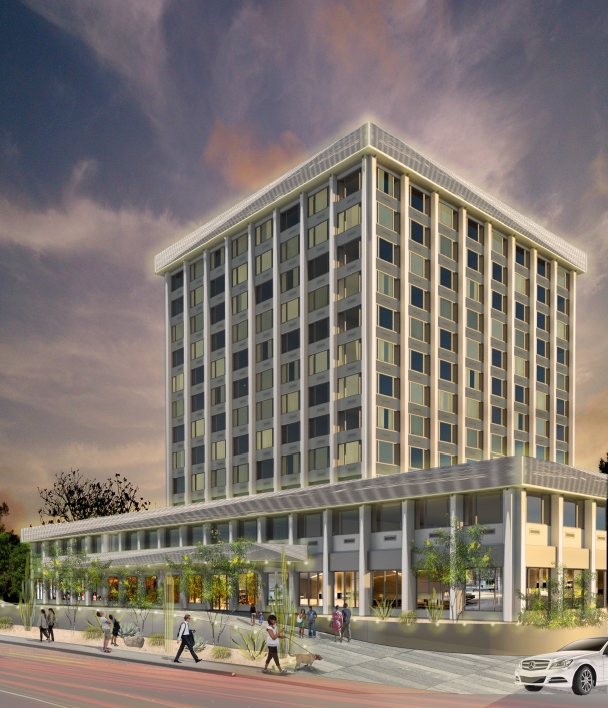 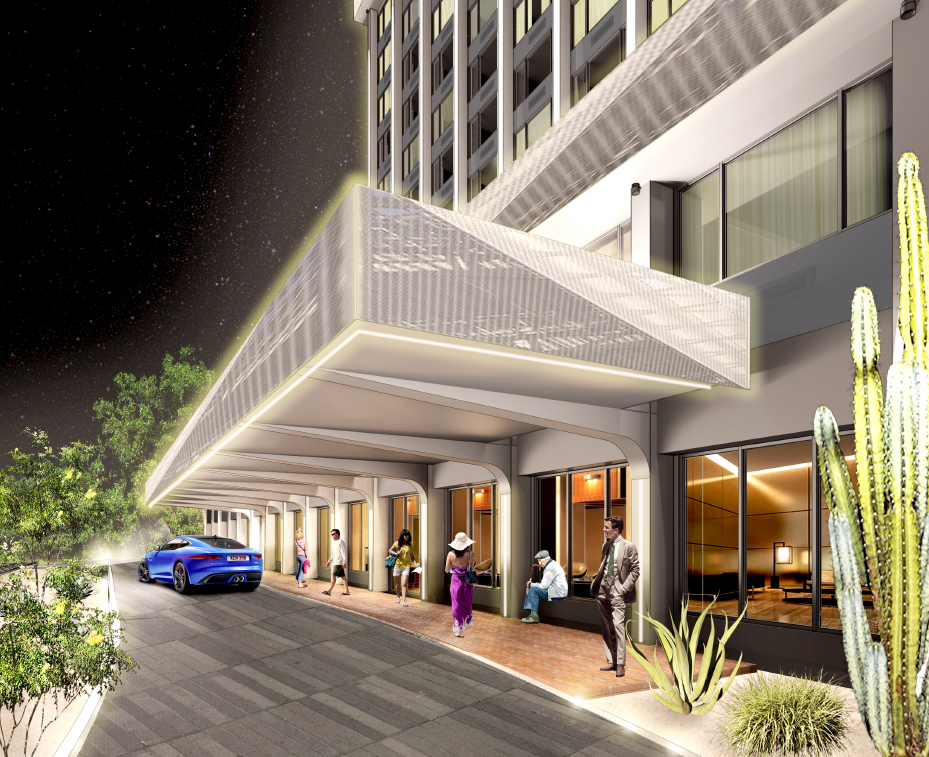 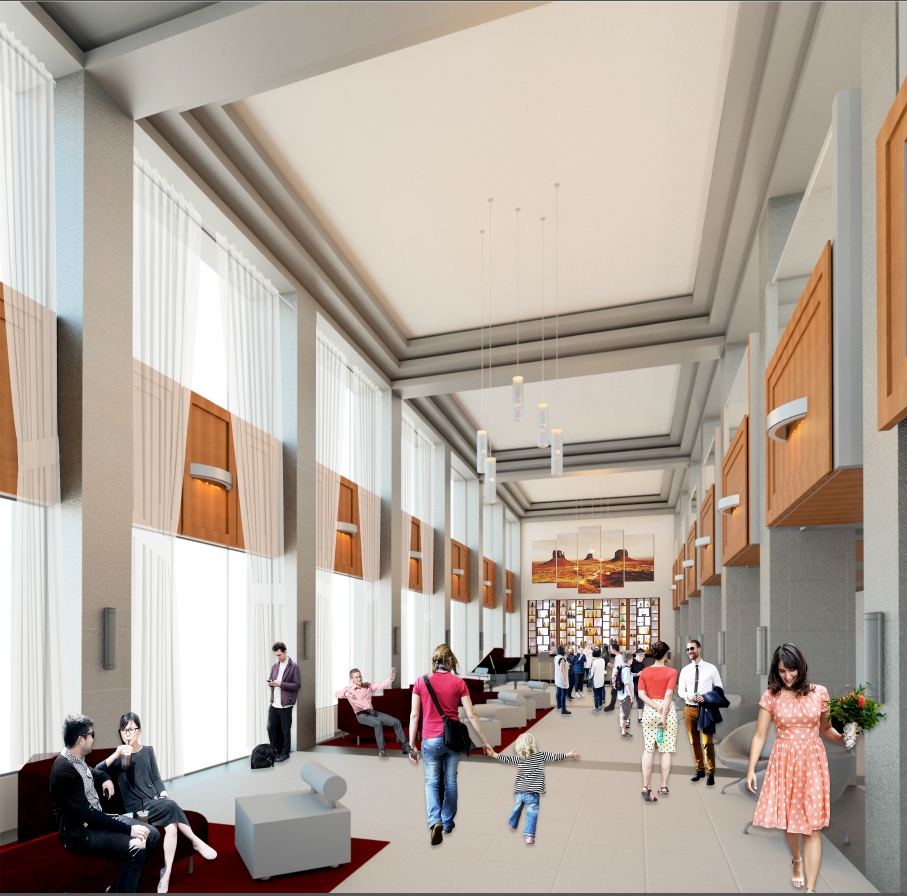 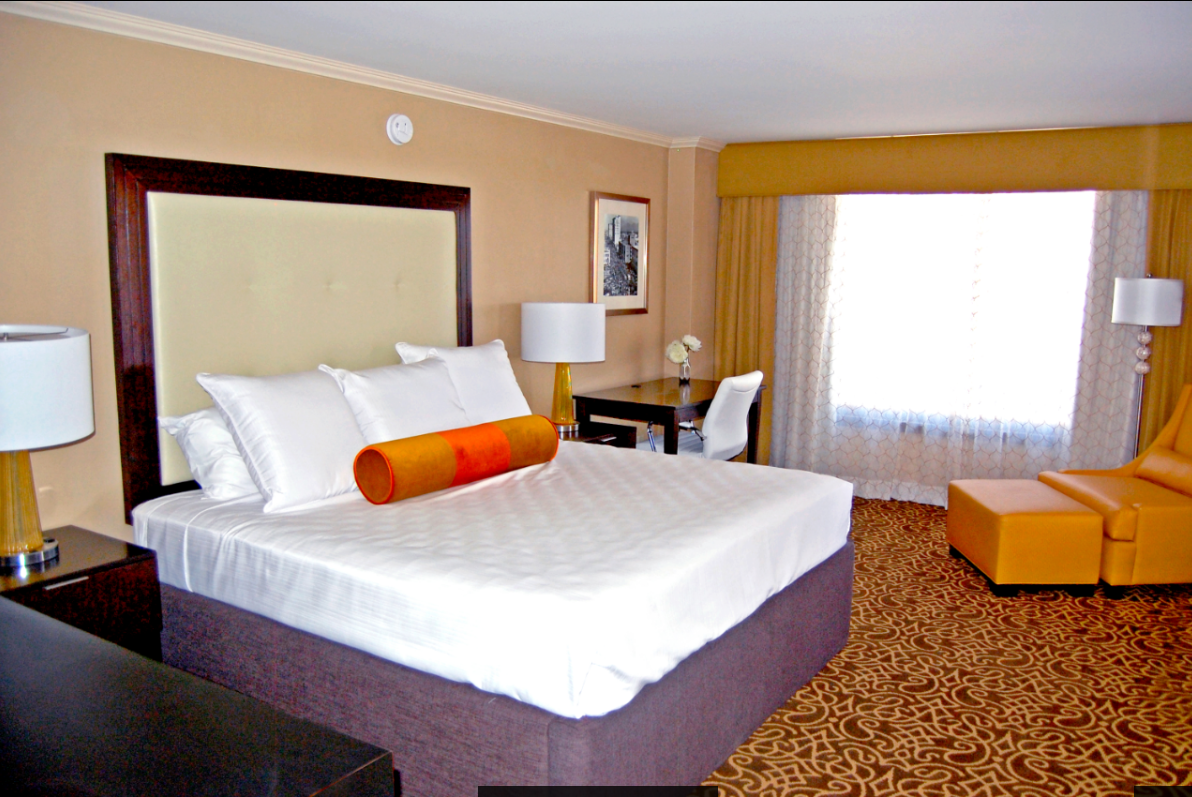 INDUCED DEMAND ANALYSIS –TUCSON CONVENTION CENTER
Tucson Convention Center vs. Regional Competitors
Tucson Convention Center – Historical Demand
Tucson Convention Center – Projected Room Nights
Tucson Convention Center vs. Regional Competitors
*Based on HVS Economic Impact Study
Tucson Convention Center – Historical Demand
*Based on HVS Economic Impact Study
Tucson Convention Center – Projected Room Nights
*Based on HVS Economic Impact Study
EstimatedAnnual economic impact(2017 Dollars)
*Based on HVS Economic Impact Study
our AsK:
No Cash
GPLET (For a TBD period up to 25 Years)
Rio Nuevo’s – District’s share of site specific taxes through 2025